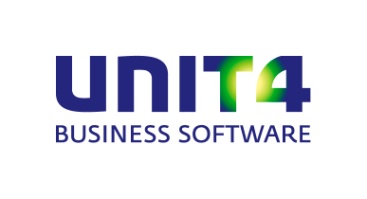 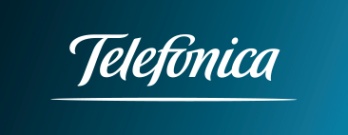 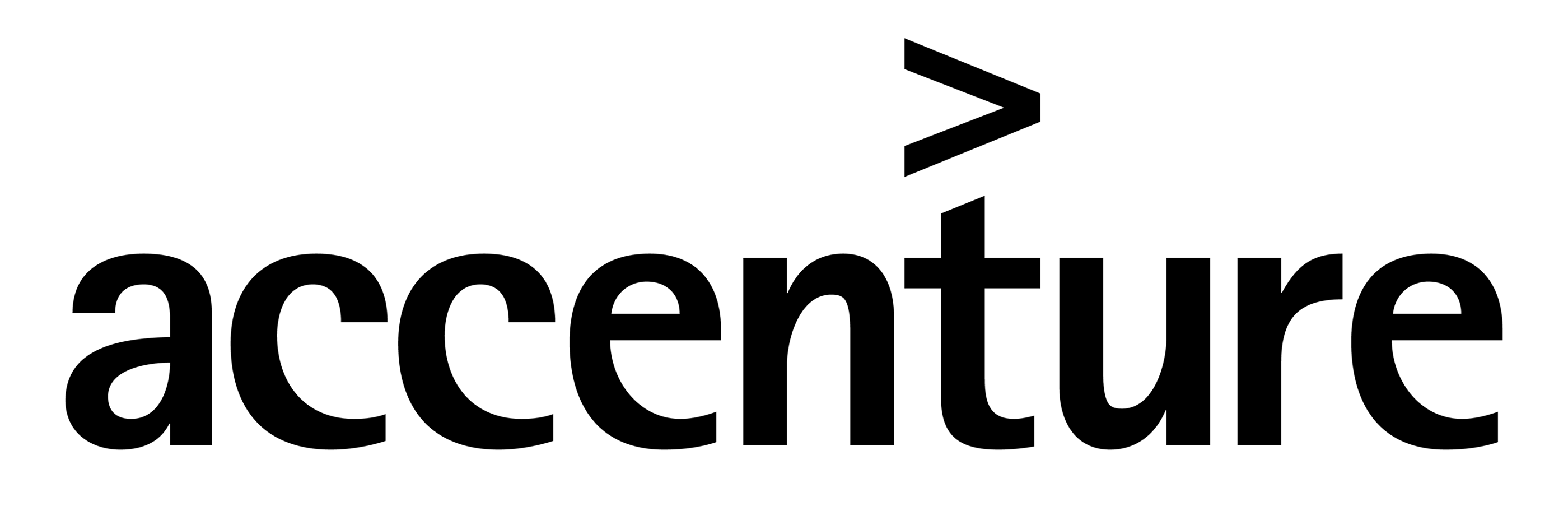 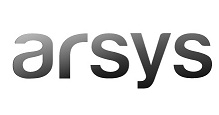 MC Cloud 2012
Ficha Técnica del Estudio
Informantes: Gerentes y responsables de tecnologías de la información en las empresas españolas

Entrevistas: 502 Telefónicas asistidas por ordenador (CATI).

Cuestionario: Estructurado en su totalidad y con una duración de aplicación de 7 minutos.

Margen de error: ± 4,46%, para p=q=0,5 y un nivel de confianza del 95%, para datos globales.

Trabajo de campo: Del 23 de julio al 1 de agosto y del 27 de agosto al 13 de septiembre de 2012.
MC Cloud 2012
2
Definición de Cloud
Productos, servicios y soluciones orientadas a consumidores y empresas que se entregan y se consumen en tiempo real sobre Internet y que poseen los siguientes atributos: 

1. Servicio compartido estándar

2. Soluciones paquetizadas

3. Autoservicio

4. Escalado elástico (provisión dinámica, automática y granular)

5. Métrica servicio (Precio basado en uso /ocasionalmente traducido en cuotas)

6. Acceso Ubicuo (accesible vía Internet o RPV)

7. Basado en Browser (Tecnologías UI estándar)

8. API Públicas
MC Cloud 2012
3
[Speaker Notes: Consideramos adopción de modelos cloud cuando, bajo esta definición, las soluciones se adoptan de forma mayoritaria en la empresa]
Madurez de Cloud en España
Test
A: Absoluto (con relación a la población total)

R: Relativo ( Con relación al filtro anterior)

Tamaño de las bolas escalable / valor absoluto
Utiliza
A: 2%
A:29%
Privada
R: 8%
R: 35%
A: 22%
Producción
R: 78%
Test
Conoce
A: 22%
A: 2%
82%
Pública
R: 92%
R:24%
2012
A: 11%
Producción
100%
R: 38%
A: 9%
R: 76%
No utiliza
Corto plazo
A:53%
A:6%
18%
Evalúa
R: 65%
R: 36%
A:17%
No conoce
Largo plazo
A:36%
R: 32%
A:11%
R: 68%
R: 64%
No interés
Gráfico escalable			Todos los números han sido sometidos a redondeo
[Speaker Notes: El “awareness” surte efecto en el mercado. Aumenta no sólo el conocimiento del modelo, sino también el de la oferta existente en el mercado. En pyme el conocimiento está empujando la adopción. No se conoce tanto el modelo sino la oferta concreta de los proveedores, lo que hace que la aproximación a Cloud sea más pragmática.

Fuerte adopción del modelo cloud en España, uniforme entre sectores, contrastados con datos de la oferta que hacen de España un país de fuerte adopción respecto a los de su entorno. Se anticipa una posible “parálisis” a corto en la adopción de grandes organizaciones del Sector financiero y público  que postergarán sus decisiones

El despliegue de cloud se produce fundamentalmente de forma privada, cuanto mayor es la empresa mayor es su uso. Sin embargo, el despliegue público crece a un ritmo más rápido.]
Crecimiento Nube Pública y Privada
54%
CLOUD
Crecimiento 92%
Falta de presupuesto para invertir.
29%
Privada
42%
CLOUD
Crecimiento 93%
PRIVADA
Crecimiento 91%
PRIVADA
Crecimiento 83%
15%
22%
“AMBAS”
Crecimiento 106%
Ambos
8%
“AMBAS”
Crecimiento 167%
Amortizar los Activos Tecnológicos.
11%
4%
PÚBLICA
Crecimiento 94%
1,5%
Pública
21%
11%
PÚBLICA
Crecimiento 144%
4.5%
2011
2013
2012
Gráfico escalable			Todos los números han sido sometidos a redondeo
[Speaker Notes: Fuerte crecimiento de la adopción en España, el contexto de crisis, unido a la necesidad de negocio empujan la adopción en España. 
Los crecimientos en 2012 han superado las expectativas que teníamos en el estudio de 2011. Para 2013 la previsión, en base a las respuestas de la encuesta de este año, podría llegar a superar la mitad de las empresas españolas.
Las barreras para aquellos que descartan Cloud conociendo el modelo, son la amortización de activos tecnológicos, en aquellos que se orientan a la nube pública, la falta de presupuesto para invertir los que se decantan por la nube privada.]
Dinámica de mercado
Privada 2012
Pública 2012
29%
1
1
Aplicaciones de negocio
Colaborativas
2
2
Colaborativas
Almacenamiento
3
Infraestructura web
3
Almacenamiento
4
4
Aplicaciones de negocio
Servidores
5
5
Infraestructura web
Infraestructura TI
6
6
Infraestructura TI
Servidores
7
7
Soporte a decisión
Entornos de respaldo
8
8
Aplicaciones desarrollo
Aplicaciones desarrollo
2012
9
Soporte a decisión
9
Entornos de respaldo
Aplicaciones
Infraestructura
Middleware/BBDD
MC Cloud 2012
[Speaker Notes: Se produce mayor adopción sobre servicios estándar que aquellos que requieren más personalización y conocimiento de negocio, los cuales se están adoptando mayoritariamente bajo nube privada
Sube la infraestructura como servicio en Cloud Pública, en Cloud privada apenas hay cambios relevantes
Sobre el año anterior, se produce un gran auge del almacenamiento en modalidad de nube pública en la empresa]
Palancas: Beneficios e Inihibidores
El ranking se repite respecto a 2011. La principal variación es que la seguridad pierde peso.
El ranking se repite respecto a 2011, se afianzan las principales razones económicas!!.
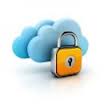 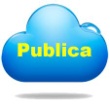 Inhibidores
Beneficios
1
1
1
Eficiencia en costes
Seguridad
2
2
Uso eficiente activos TI
2
Disponibilidad
3
3
3
Rendimiento
Implementar servicios + rápido
4
Integración
4
4
Cambiar modelo gestión TI
5
Movilidad
5
6
Desarrollo ágil de pruebas
6
Estándares
6
5
Establecer estándar
7
Costar más
7
8
Métricas de uso
8
8
7
Reversibilidad
Descapitalizar activos TI
9
Personalización
Económicos
Negocio
Tecnológicos
Riesgo
Negocio
Tecnológicos
MC Cloud 2012
[Speaker Notes: Las empresas identifican los beneficios económicos como el principal beneficio para adoptar Cloud. Cada vez las decisiones son más pragmáticas e independientes de la tecnología. Los criterios de negocio pesan más que los tecnológicos.
La seguridad sigue siendo el principal inhibidor, si bien, cuando se dice seguridad se quiere decir confianza en el proveedor. 
De nuevo, una vez despejados los inhibidores sobre la seguridad, aparecen los asociados al negocio por encima de los tecnológicos]
Preferencia de proveedores
Pierde importancia en cloud privada pero la gana en pública
Pierde importancia en pública pero gana en privada
Utiliza
No interesa
No conoce
Evalúa
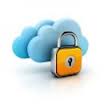 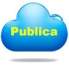 2
5
2
1
3
Proveedor infraestructura
Pierde importancia especialmente en privada pero también en pública
3
3
4
6
1
Consultora
1
1
1
5
5
Integrador
4
6
3
4
6
Operador
Gana importancia lentamente tanto en privada como en pública
6
4
6
2
4
ISV
5
2
5
3
2
Proveedor Hosting
Dominado por los integradores
Gana importancia en pública, se mantiene en privada
Poca distancia entre proveedores
Poca distancia entre proveedores
Poca distancia entre proveedores
Gana importancia en privada, se mantienen en pública
MC Cloud 2012
[Speaker Notes: Los integradores siguen siendo los proveedores de referencia para la adopción de soluciones Cloud. 
Los clientes buscan una solución a sus problemas, es por ello que figuras como la consultora, el integrador o el proveedor de infraestructura para nube privada son muy valorados
Si bien, crece la preferencia por el resto de los proveedores según el mercado va madurando]
Criterios de Selección de ^rpveedpres
Los principales criterios se mantienen, existen pequeñas variaciones en criterios “menores” (Calidad y coste de servicio aumentan su peso).
Utiliza
No interesa
No conoce
Evalúa
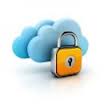 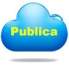 1
1
1
1
1
Confianza
3
2
3
3
4
Conoce el negocio
2
3
4
4
3
Experiencia resolución…
4
6
2
2
2
Calidad del servicio
7
7
7
7
7
Servicio soporte
5
5
5
6
8
Coste del servicio
8
9
8
9
6
Externalizar todo el proceso
Personalización
9
8
9
8
9
6
4
6
5
5
Reversibilidad
Riesgo
Negocio
Tecnológicos
MC Cloud 2012
[Speaker Notes: Aquellos que usan Cloud, consideran la confianza, el conocimiento del negocio y la experiencia en resolución de problemas como los criterios fundamentales, mientras que aquellos que no lo utilizan priman la calidad de servicio
Es interesante analizar como la reversibilidad y el coste, son criterios importantes para los usuarios actuales, que no están tan presentes en los decisores que no utilizan Cloud en estos momentos. 
La madurez del decisor respecto a Cloud resulta clave, en la medida en la que el mercado madure, la confianza quedará de lado, para ser prioritarias las características técnicas del servicio y muy especialmente la capacidad de adaptación y servicio al negocio]
Previsiones Cloud Pública España (M€)
CAGR 33%
MC Cloud 2012
10
Previsiones Cloud Privada España (M€)
CAGR 27%
MC Cloud 2012
11
Conclusiones
2012 ha supuesto un punto de inflexión con una fuerte adopción; materialización de las inversiones previstas, anticipación de aquellos que lo evaluaban e incentivando incluso a aquellos que no lo preveían
Las decisiones de Cloud están fuertemente condicionadas por el contexto económico y los riesgos del modelo. Los beneficios, pesan más que los retos asociados a la confianza
El integrador sigue siendo el partner preferido, si bien, en la medida en la que el mercado madura, mejora la percepción sobre el resto de proveedores alternativos
Los criterios de selección siguen centrados en la confianza.
La nube pública crecerá un 33% y 27% CAGR 2011-2015 la nube privada
MC Cloud 2012
Agenda
?
MC Cloud 2012